Отчёт о выполненных работах по благоустройству и текущему ремонту за период с 21 февраля по   28 февраля 2022 г.
Текущий ремонтЗамена радиатора в квартирепо пр.Витебский д. 29, к.2
Текущий ремонтУстановка светильников в парадной №2 по ул. Заозерная д.4
Текущий ремонтКосметический ремонт в парадной №3по ул. Орджоникидзе д.63
Текущий ремонтКосметический ремонт в парадной №1по ул. Ленсовета д.93
Текущий ремонтКосметический ремонт в парадной №4по пр. Космонавтов д.90
Текущий ремонтУкладка плитки в парадной №2по ул. Алтайская д.14
Текущий ремонтРемонт козырька по ул. Гастелло д.13
Текущий ремонтОкраска розлива ЦО в подвалепо пр. Юрия Гагарина д.18,к.4
Текущий ремонтРемонт карнизного свесапо ул. Орджоникидзе д.6
Текущий ремонтВосстановление водосточных труб по Московскому ш. д.14, к.1
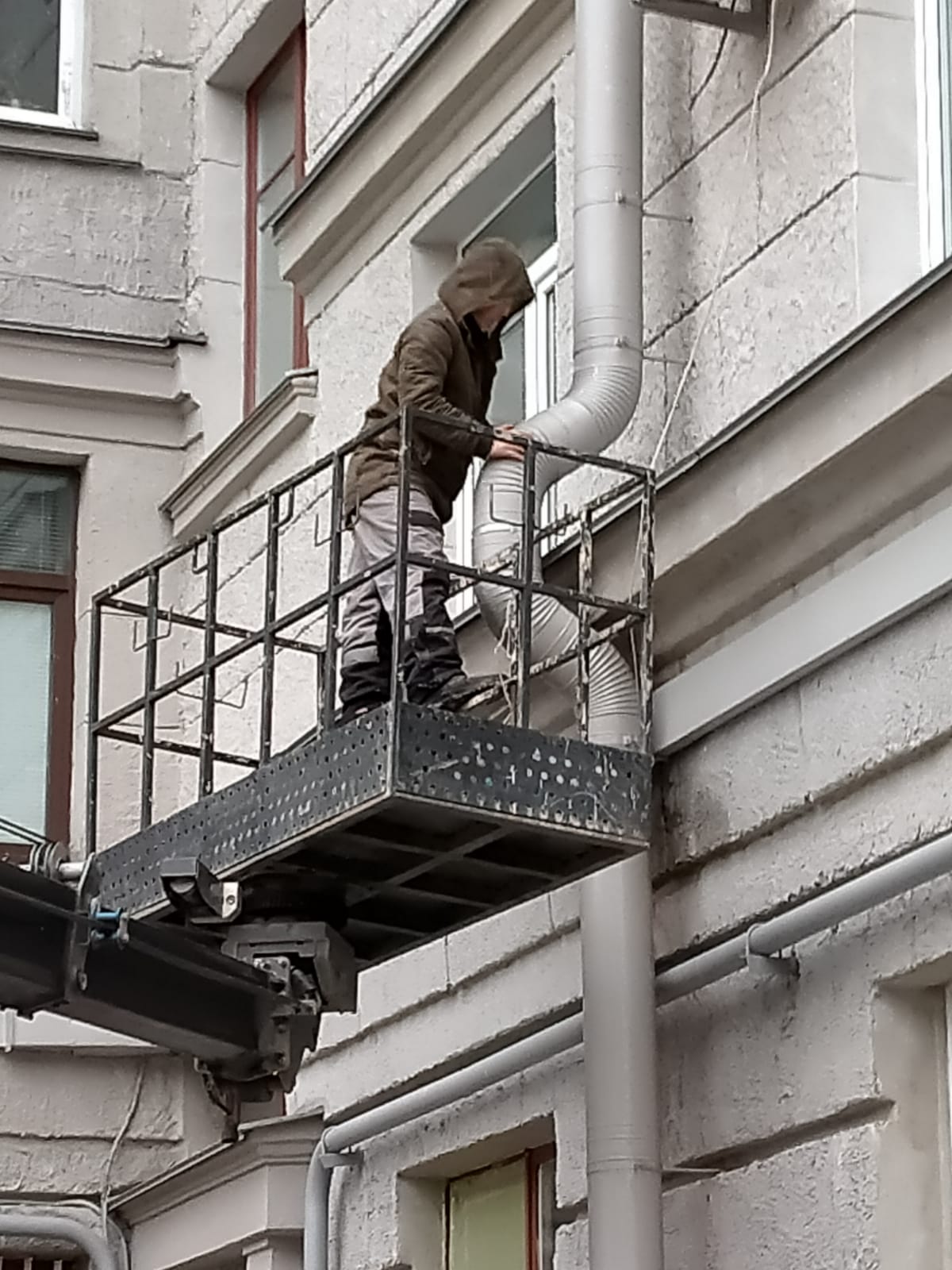 Текущий ремонтЗамена водосточных труб по ул. Ленсовета д.80
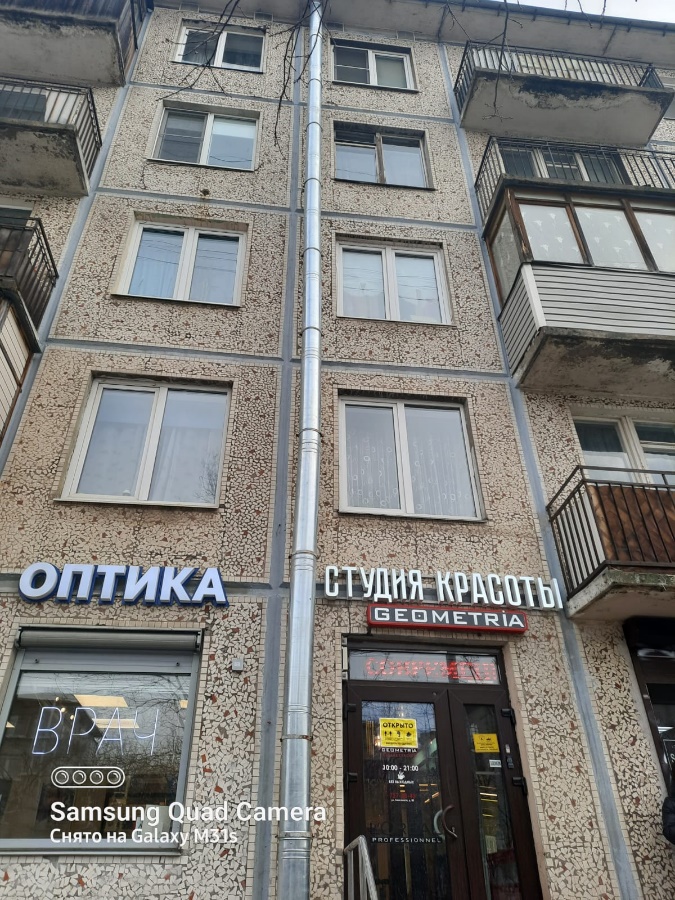 Текущий ремонтЗамена почтовых ящиков в парадной №5 по Дунайскому пр. д.5
Текущий ремонтУкладка и подвязка кабеля в парадной №6 по ул. Заозёрная д.6
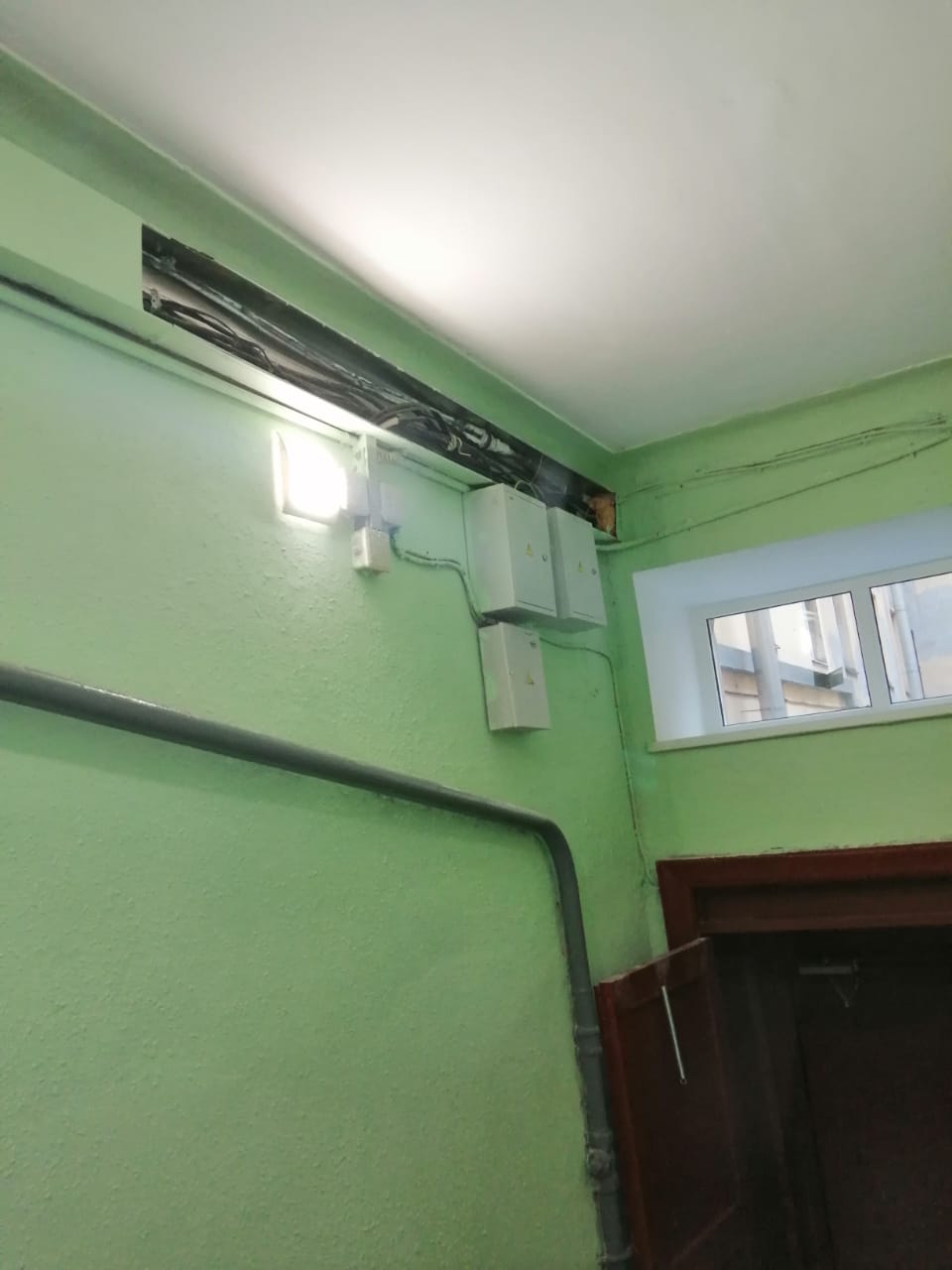 Текущий ремонтИзготовление и установка козырька по ул. Авиационная д.9
Текущий ремонтЗамена стояка ГВС в квартире
пр.Дунайский д.7
пр.Витебский д.61, к.1
Текущий ремонтЗамена стояка ХВС в квартире
ул. Ленсовета д.16
пр.Витебский д.19, к.2
Текущий ремонтЗамена стояка ХВС в квартире
ул. Ленсовета д.16
пр.Ю.гагарина д.26, к.6
Текущий ремонтЗамена стояка ГВС, ХВС в квартирах по Дунайскому пр. д.7
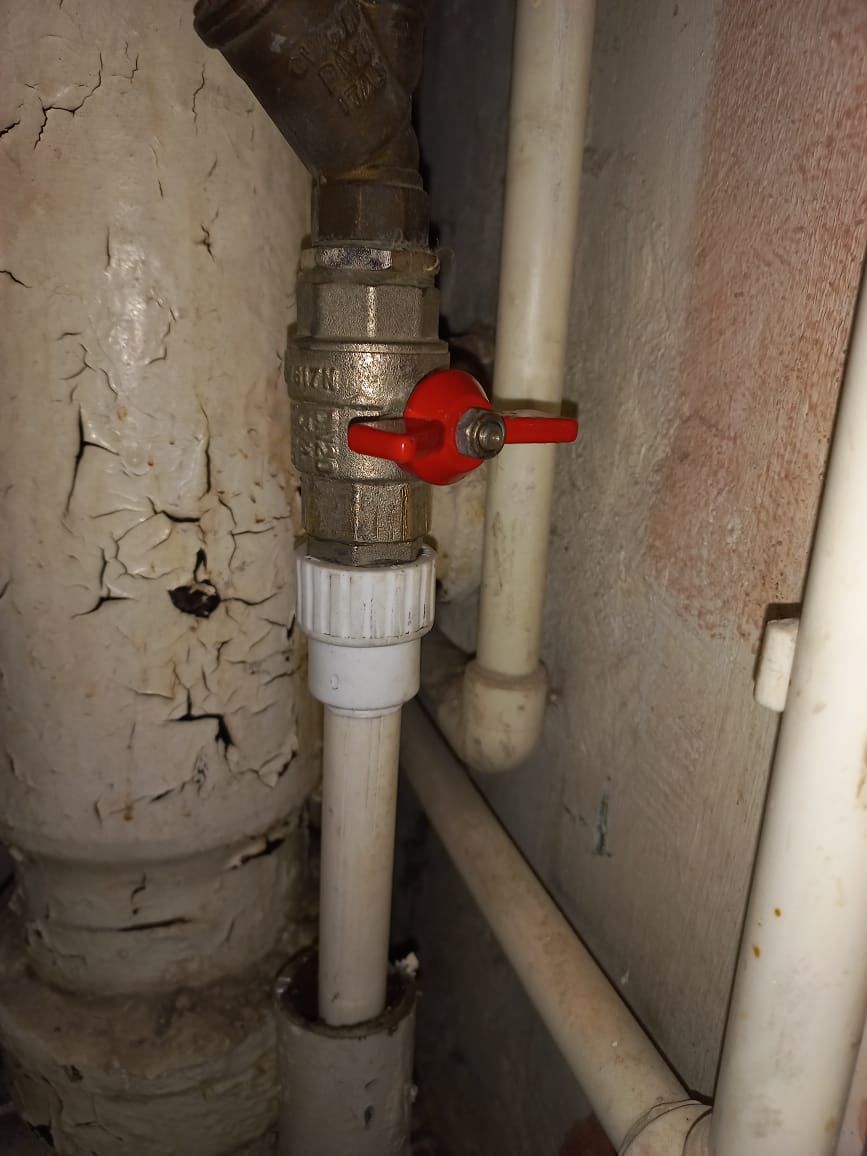 Текущий ремонтЗамена стояка  в подвалепо пр. Юрия Гагарина д.14, к.4
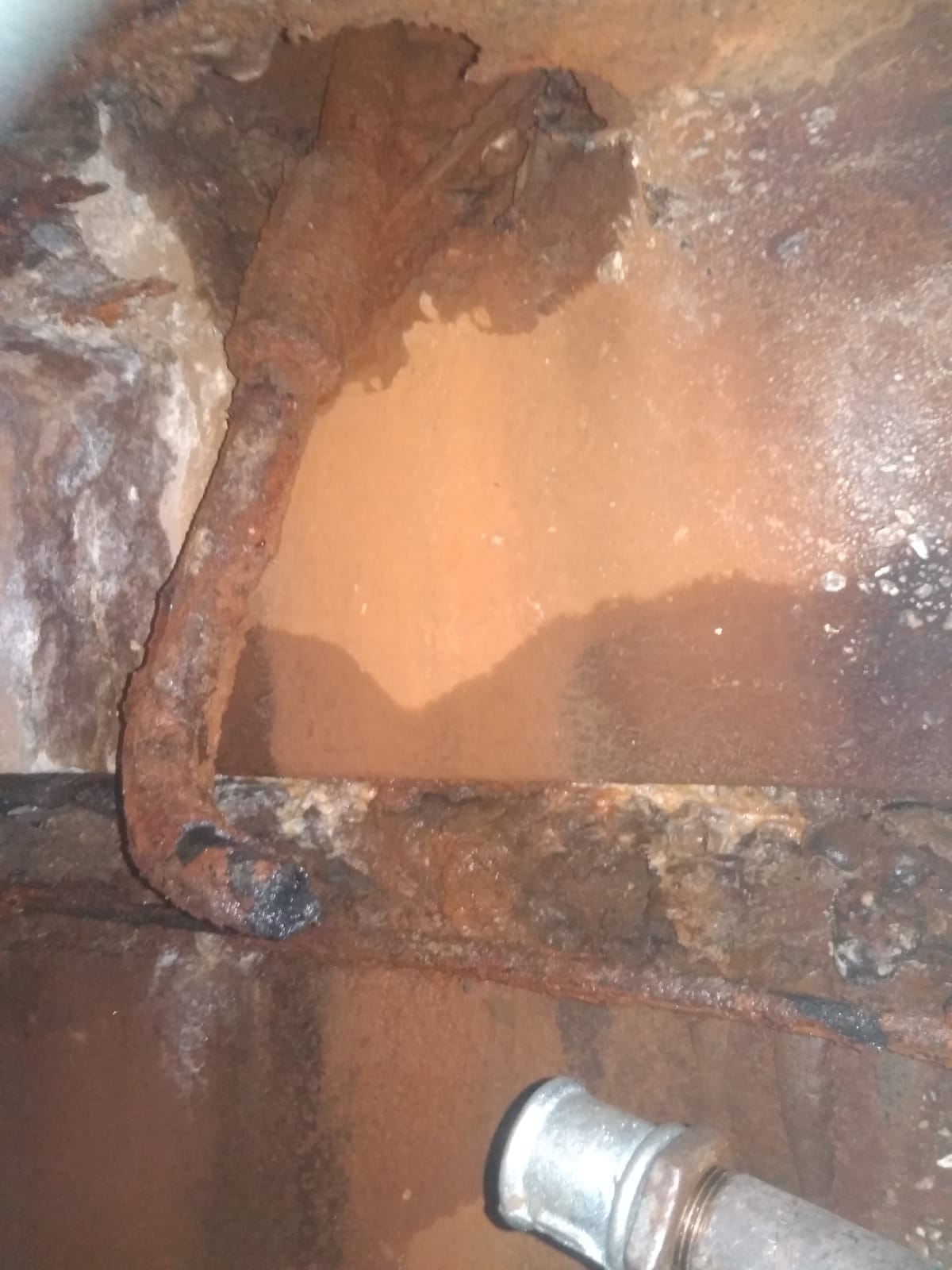 Текущий ремонтЗамена соединения к полотеносушителю в квартирепо пр. Космонавтов д.20, к.2
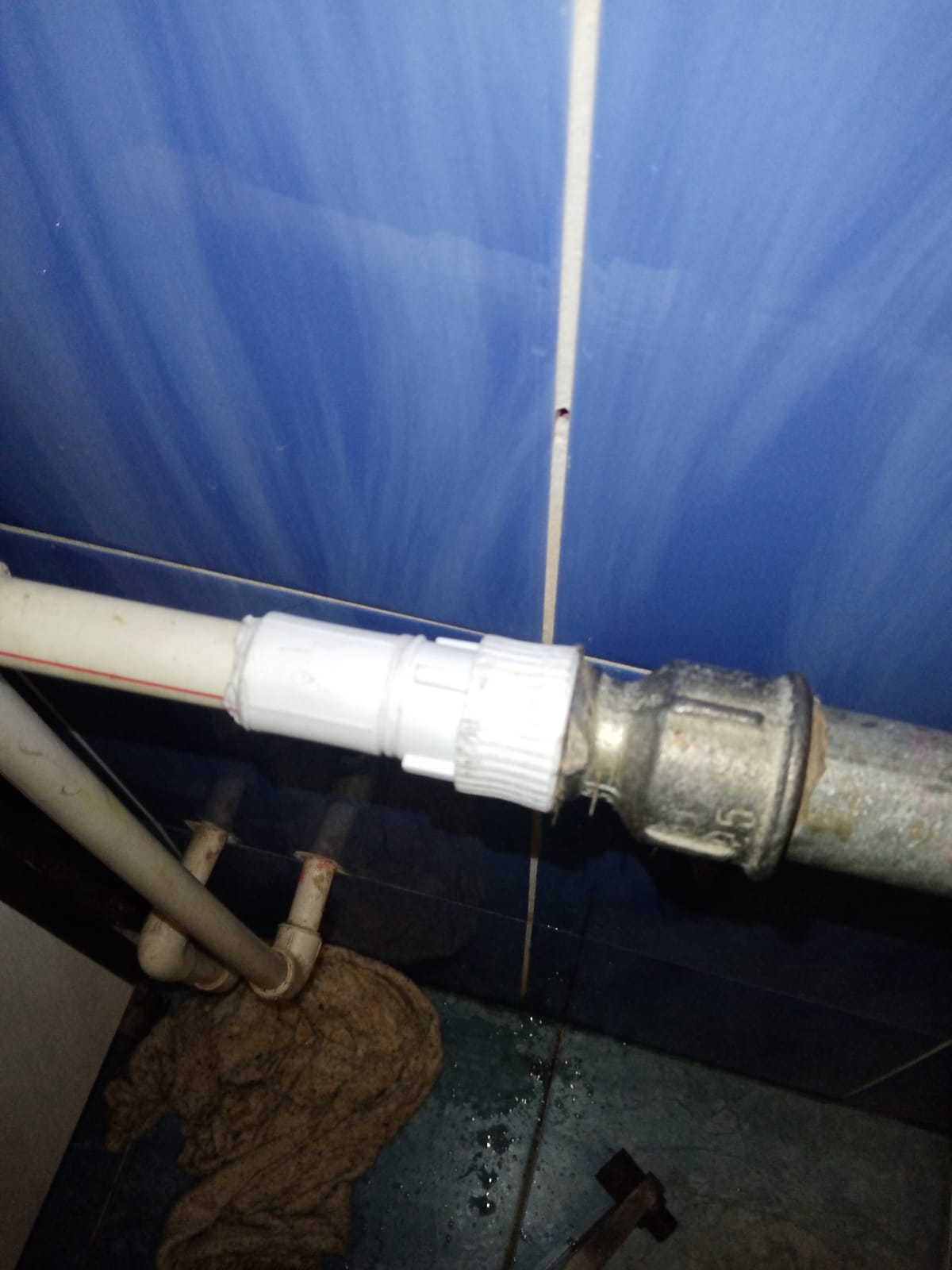 Содержание общего имуществаВлажная уборка парадных
Содержание общего имуществаВлажная уборка парадных
Содержание общего имуществаВлажная уборка парадных
Содержание общего имуществаВлажная уборка парадных
БлагоустройствоМеханизированная уборка придомовой территории
БлагоустройствоМеханизированная уборка придомовой территории
БлагоустройствоУборка придомовой территории
БлагоустройствоУборка придомовой территории
БлагоустройствоУборка придомовой территории
БлагоустройствоУборка придомовой территории
БлагоустройствоУборка придомовой территории
БлагоустройствоУборка придомовой территории
БлагоустройствоУборка придомовой территории
БлагоустройствоУборка придомовой территории
БлагоустройствоУборка придомовой территории
БлагоустройствоУборка придомовой территории
БлагоустройствоУборка придомовой территории
БлагоустройствоУборка придомовой территории
БлагоустройствоУборка придомовой территории
БлагоустройствоУборка придомовой территории
БлагоустройствоПосыпка придомовой территории песко-соляной смесью
БлагоустройствоПосыпка придомовой территории песко-соляной смесью
БлагоустройствоПосыпка придомовой территории песко-соляной смесью
БлагоустройствоПосыпка придомовой территории песко-соляной смесью
БлагоустройствоПосыпка придомовой территории песко-соляной смесью
БлагоустройствоПосыпка придомовой территории песко-соляной смесью
БлагоустройствоПосыпка придомовой территории песко-соляной смесью
Благоустройствосброска снежных шапок, очистка карнизного свеса от снега